Электронное периодическое издание НАУКОГРАД
сентябрь - октябрь 2013 года
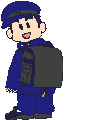 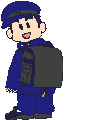 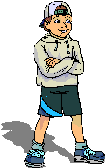 Всероссийский интернет-семинар "Универсальные учебные действия как основа построения
целостного образовательно-воспитательного процесса»
«Формирование социально-коммуникативной компетентности посредством театрализации на разных возрастных ступенях»
Чернушевич Е.Н. п.д.о. МБОУ ДОД ДДТ№1
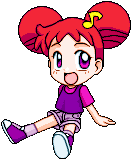 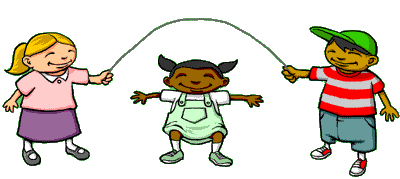 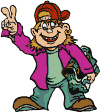 Образовательные ступени
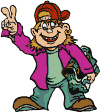 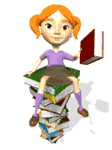 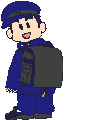 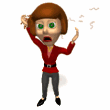 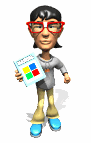 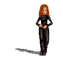 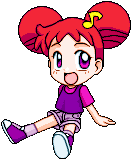 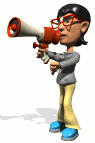 Включение в социальную общность или негативные формы поведения
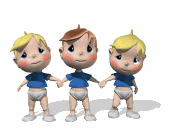 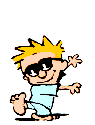 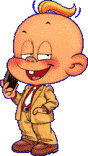 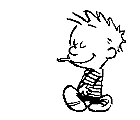 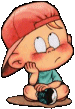 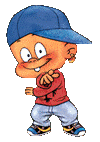 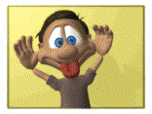 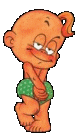 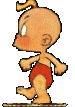 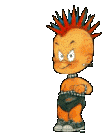 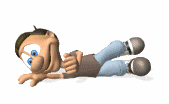 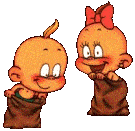 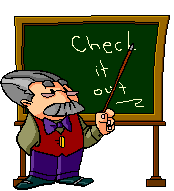 Основным содержанием социально – коммуникативной компетентности 
является 

                  способность ребенка продуктивно                              взаимодействовать с окружающими
 его людьми

Средства, с помощью которых осуществляется взаимодействие:
 экспрессивно – мимические
 предметно – действенные 
 речевые
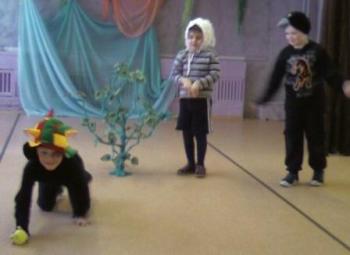 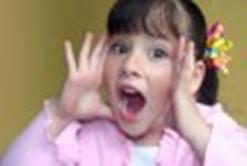 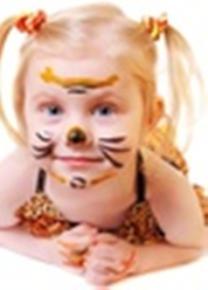 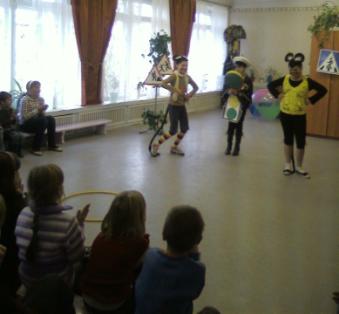 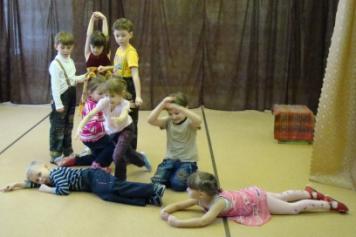 В театрализованной деятельности:
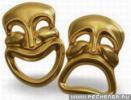 происходит перенос взаимоотношений между людьми в игру;
 социальный опыт отражается в художественных образах.
Заданный сюжет определяет: 
состав участников;
 определяет слова, которые они произносят;
определяет последовательность изображаемых ситуаций.
Это облегчает детям задачу взаимодействия: 

имеется готовое содержание, 
установлены взаимоотношения участников, 
определены их действия, диалоги.
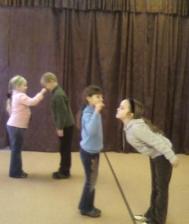 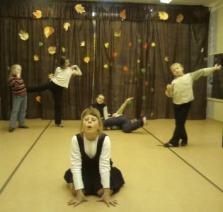 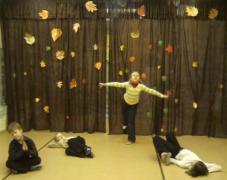 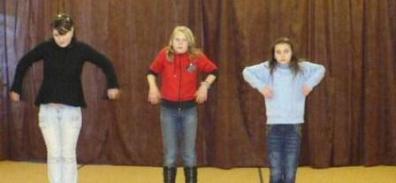 Вместе с тем умение согласовывать замысел, распределять роли и действовать в соответствии с ними, вступать в ролевые взаимоотношения с партнерами, учитывая их желания, интересы являются предпосылками для формирования умений социально-коммуникативной компетентности.
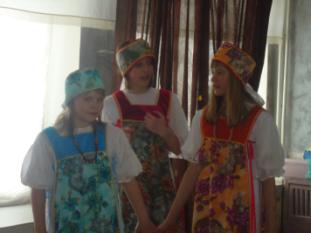 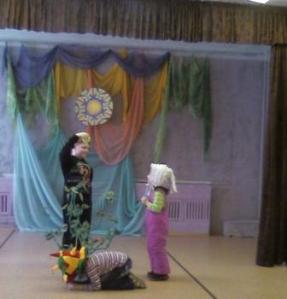 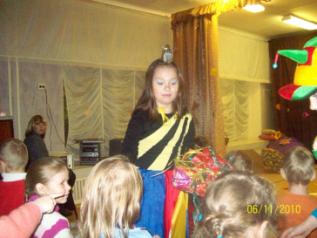 Театрализованная деятельность выполняет следующие функции:
контактная функция – предполагает установление контакта как состояния обоюдной готовности к приему и передаче сообщений и поддержания взаимосвязи в виде постоянной взаимоориентированности;
информационная функция – обмен сообщениями, мнениями, замыслами, решениями;
побудительная функция – стимуляция активности для направления его на выполнение определенных действий;
координационная функция – взаимное ориентирование и согласование действий при организации совместной деятельности;
Театрализованная деятельность выполняет следующие функции:
функция понимания – адекватное восприятие и понимание смысла сообщения и взаимное понимание намерений, установок, переживаний, состояний партнера;
эмотивная функция – возбуждение в партнере нужных эмоциональных переживаний, а также изменение с его помощью своих переживаний и состояний;
функция установления отношений – осознание и фиксация своего места в системе ролевых, статусных, межличностных связей группы, в которой действует ребенок;
функция оказания влияния – изменение состояния, поведения, личностно – смысловых образований партнера.
Предпосылки  коммуникативных универсальных учебных действий по Дыбиной О.В.:
1.Умение понимать эмоциональное состояние сверстника, взрослого (веселый, грустный, рассерженный, упрямый и т.д.) и рассказать о нем.
2. Умение получать необходимую информацию в общении.
3. Умение выслушать другого человека, с уважением относиться к его мнению, интересам.
4. Умение вести простой диалог со взрослыми и сверстниками.
5. Умение спокойно отстаивать свое мнение.
6. Умение соотносить свои желания, стремления с интересами других людей.
7. Умение принимать участие в коллективных делах (договариваться, уступать и т.д.).
8. Умение уважительно относиться к окружающим людям.
9. Умение принимать и оказывать помощь.
10. Умение не сориться, спокойно реагировать в конфликтных ситуациях.
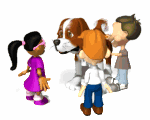 Компоненты и умения социально-коммуникативной компетентности детей старшего дошкольного возраста
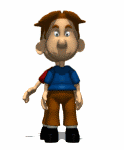 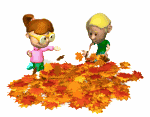 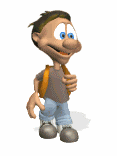 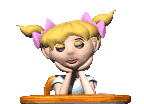 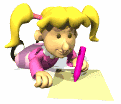 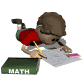 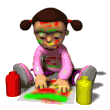 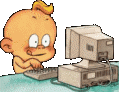 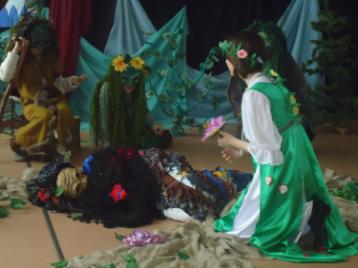 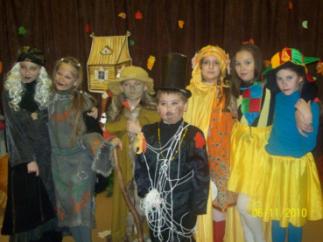 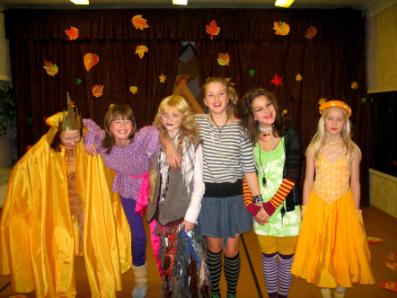 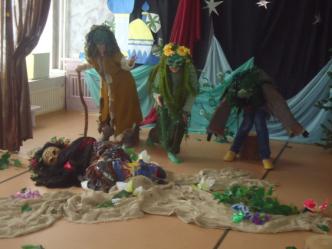 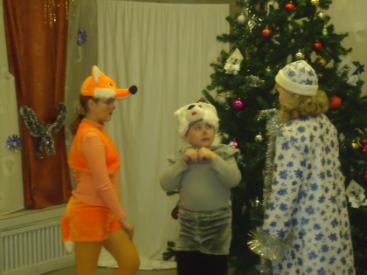 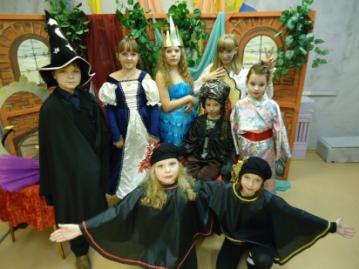 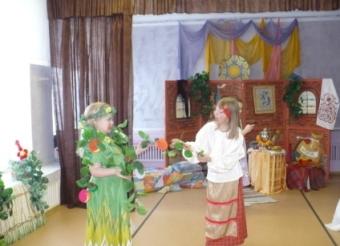 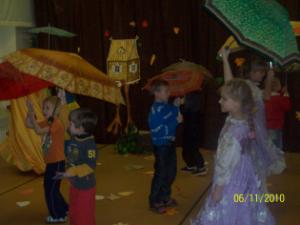 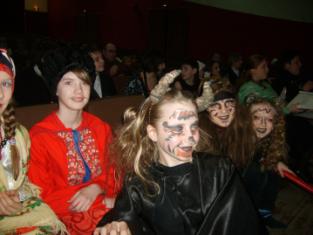 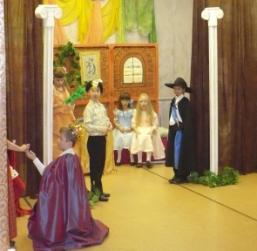 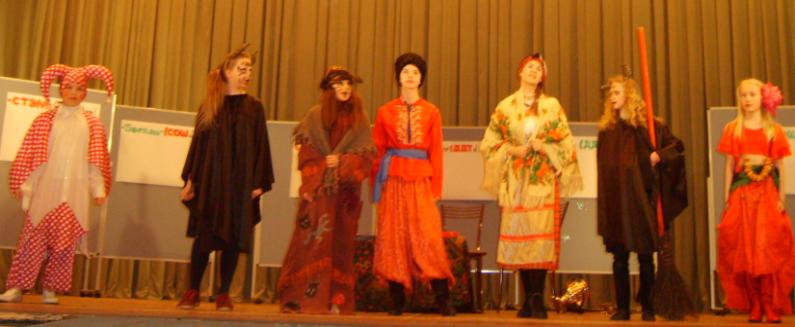 ДДТ-это здорово!!!ДДТ-это класс!!!
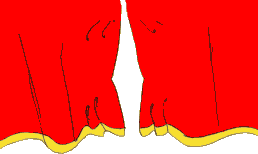